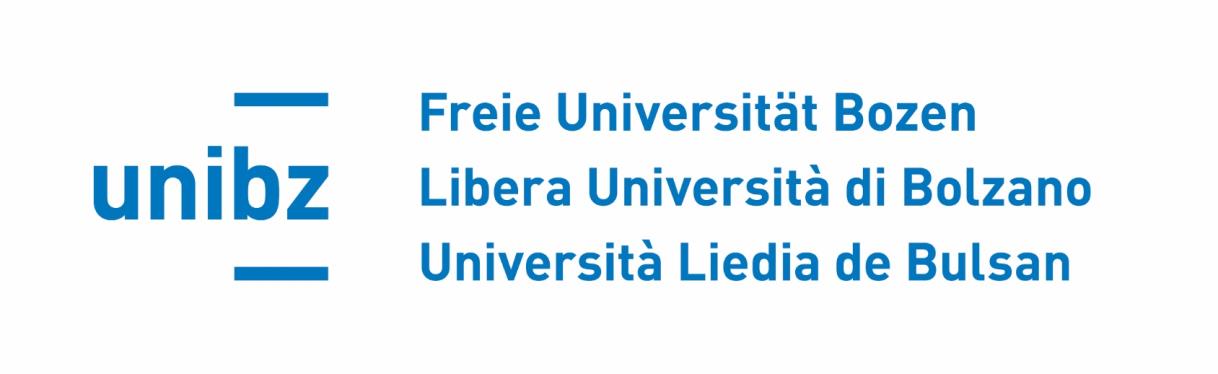 Készítette: Kara Dominika
Bolzano / Bozen
Észak-Olaszország
Dél-Tirol
Alpok, Dolomitok lábánál
Olasz, német, ladin nyelv
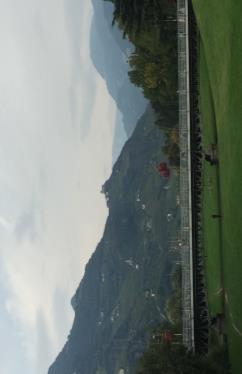 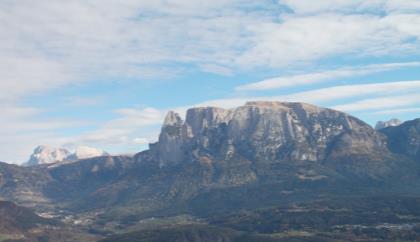 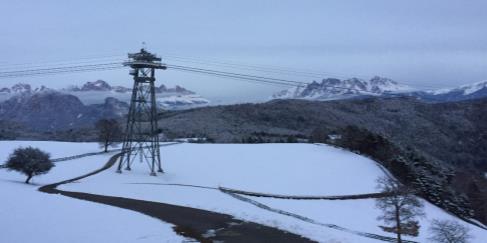 Egyetem
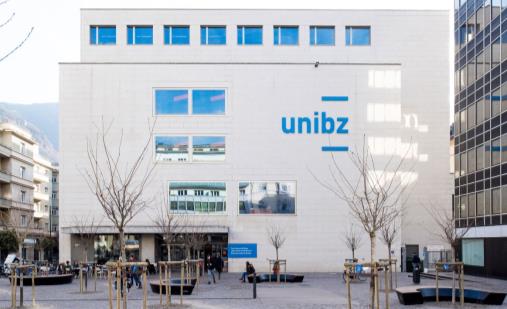 https://www.unibz.it/ 
Kampuszok: Bolzano, Bressanone és Brunicko
Faculty of Education 
Master: Primary Education
Brixen / Bressanone 
Komplex képzés (óvós és tanítós egyben)
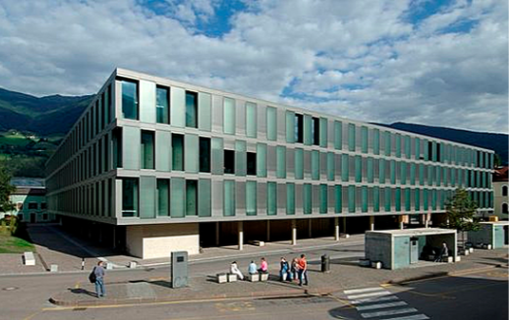 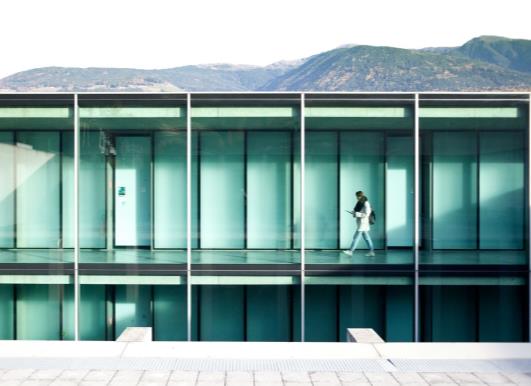 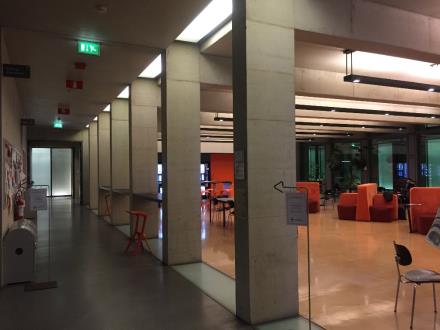 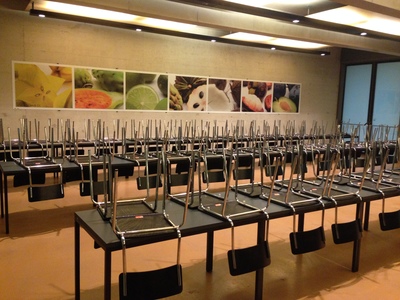 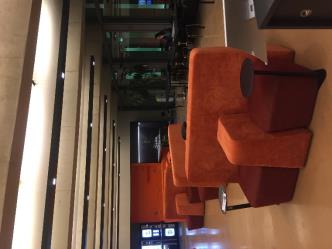 Diákigazolvány – eCard
Cockpit („Neptun”) – vizsgajelentkezés, nyelvi kurzus jelentkezés, órarend !
Tárgyfelvétel nincs, vizsgafelvétel van !
Nyelvi kurzusok
Outlook-fiók
Menza: olcsó és finom 
Felvehető tantárgyak
Kurzuslista a honlapon:
https://www.unibz.it/de/faculties/education/master-primary-education/course-offering/
https://www.unibz.it/de/faculties/education/master-primary-education/study-plan-german-section/
Modulok
Olasz és német nyelven is
Oktatók
Gyakorlat
Vizsgák: szóbeli vagy kombinált
Egyetemi élet
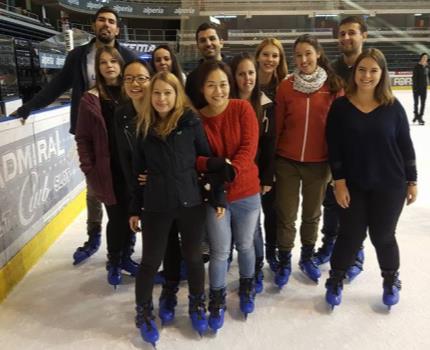 Erasmusos programok
WhatsApp csoport
Bulik
https://www.facebook.com/unipartybzofficial/
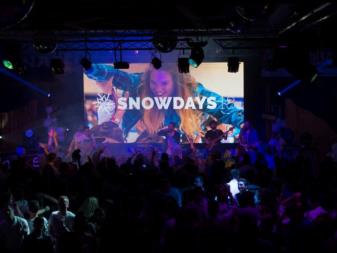 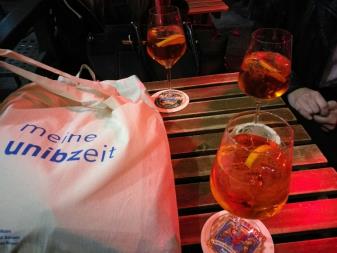 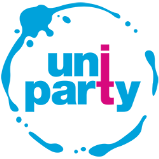 Szállás
Kollégium
Online versenyjelentkezés (egyetem küld emailt!)
Összefoglaló honlap: 
http://www.provinz.bz.it/de/dienstleistungen-a-z.asp?bnsv_svid=1003902 
Egyfős szoba: 300€; kétfős szoba: 230€
Bolzano
Kolpinghaus: https://www.kolpingbozen.it/studentenwohnheim-bozen.html 
Collegium Deutschhaus Marianum: http://www.deutschorden.it/heime/collegium-deutschhaus-marianum/
Haus St. Benedikt: https://www.muri-gries.it/haus-st-benedikt 
Rainerum: http://www.rainerumcollege.it/
Studentenheim Peter Rigler: http://www.deutschorden.it/heime/studentenheim-peter-rigler/
UniverCity
Brixen
Casa della Gioventù
Haus St. Michael
Kolpinghaus Brixen: http://www.kolpingbrixen.it/
Albérlet
szobarész: ~250€
szoba: ~300-400€
lakás: ~500-700€ 
Bolzano Unibacheca Universitari Affitti / Affitto Camera: https://www.facebook.com/groups/1127113003984075/
Közlekedés
Abo+ kártya (egy éves bérlet): 150€ 
http://www.mobilitaaltoadige.info/de/tickets/suedtirol-pass-abo-plus 
Egész Dél-Tirolban érvényes
Vonatra, buszra, felvonóra
Kell hozzá adószám (kinti lakcím, oktatási és személyes adatok – ingyenes)
1, 3, 7 napos bérlet, korlátlan utazás (Mobilcard)
http://www.mobilcard.info/de/mobilcard.asp 
Bicikli
Látnivalók
Dél-Tirol
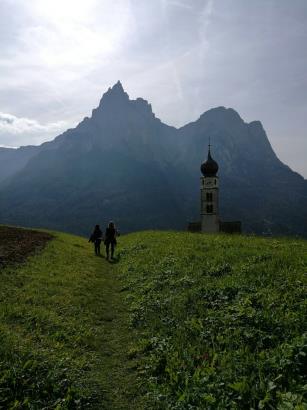 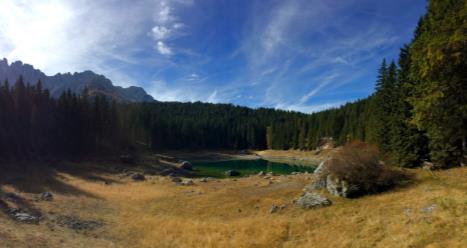 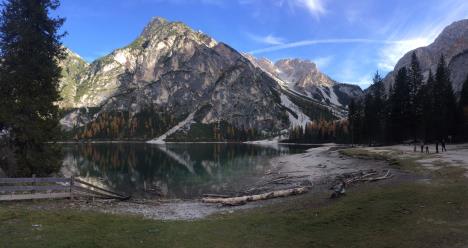 Lago di Carezza / Karersee
Siusi allo Sciliar / Seis am Schlern
Lago di Braies / Pragses Wildsee
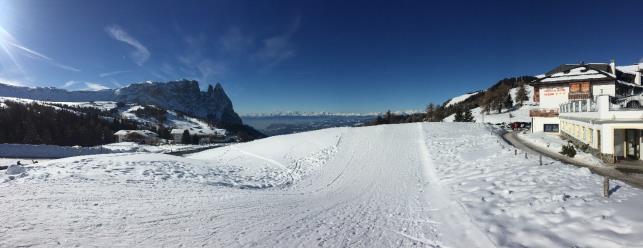 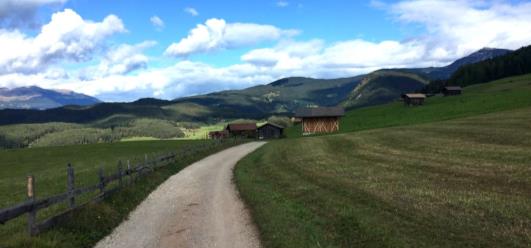 Alpe di Siusi / Seiser Alm
Fié allo Sciliar / Völs am Schlern
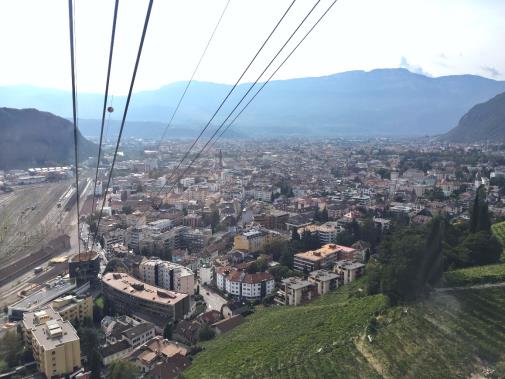 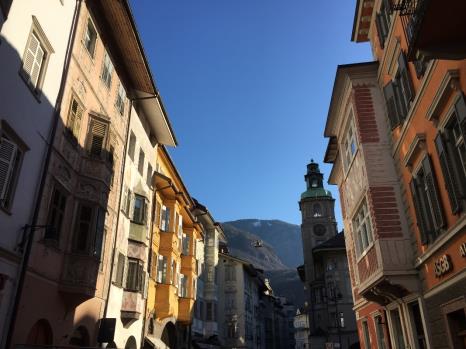 Bolzano / Bozen
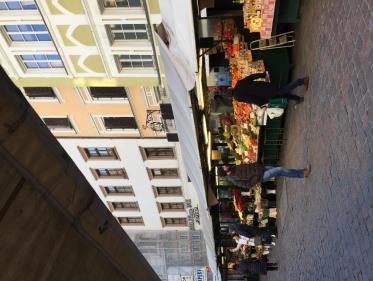 Óváros
Bolzano a magasból
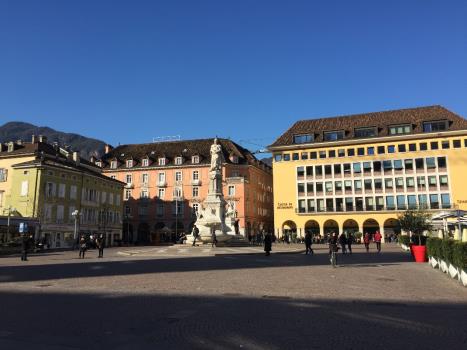 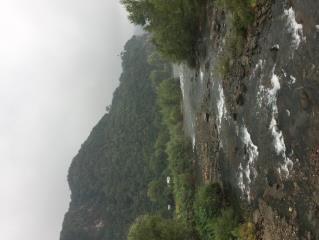 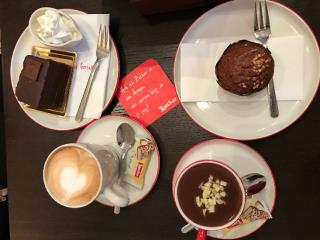 Piazza Erbe / Obstmarkt
Loacker
Isarco / Eisack
Piazza Walther / Waltherplatz
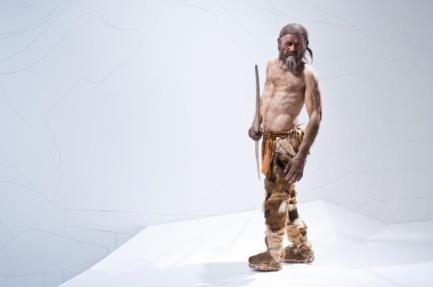 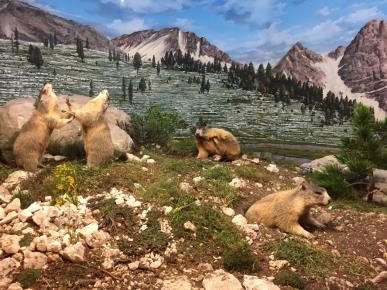 Naturmuseum Südtirol
Museion
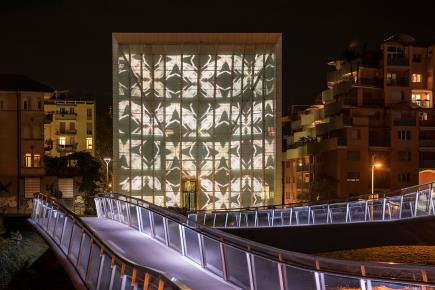 Ötzi a Südtiroler Archäologiemuseum-ban
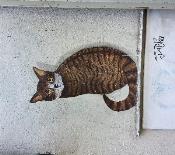 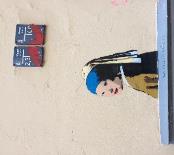 Schloss Runkelstein
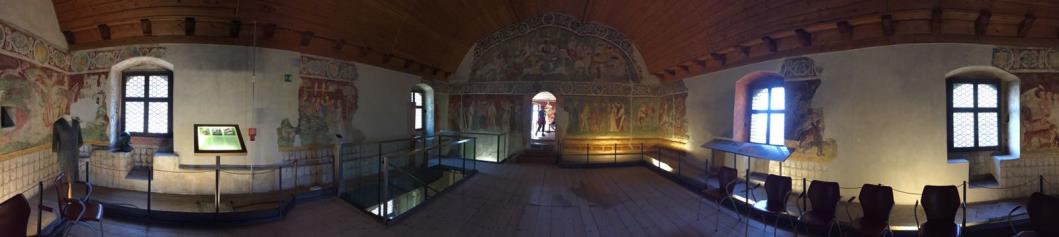 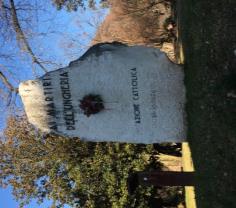 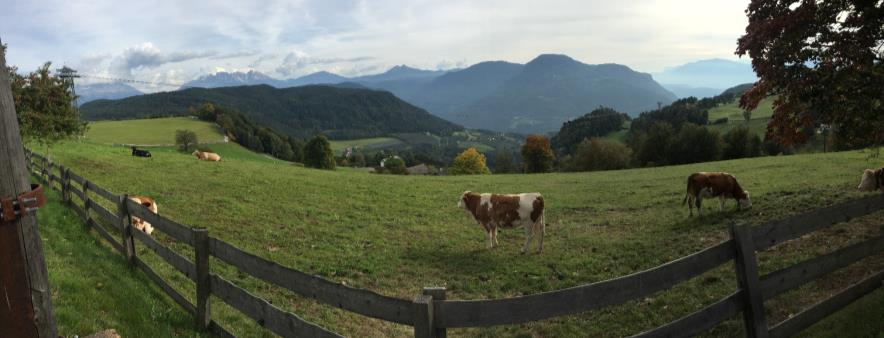 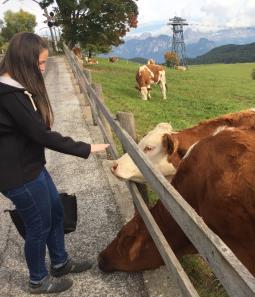 Soprabolzano / Oberbozen
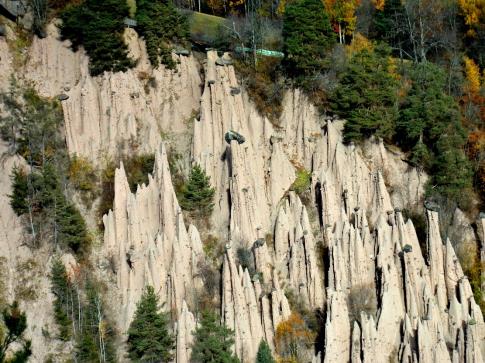 Földpiramisok
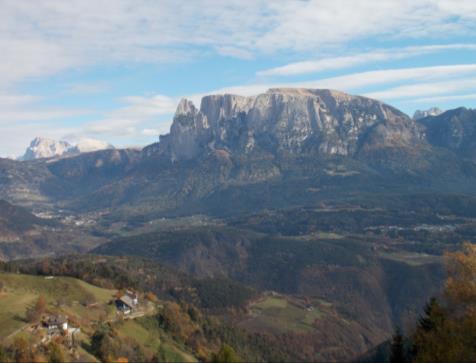 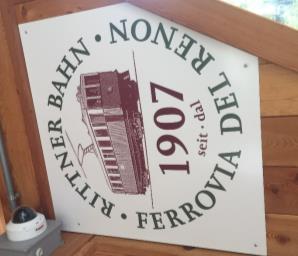 Dolomitok (Schlern)
További hasznos linkek
Unibz – Incoming Exchange Students: https://www.unibz.it/en/applicants/incoming-exchange-students/
Free University of Bozen-Bolzano: https://www.facebook.com/unibz/ 
Exchange Students Unibz: https://www.facebook.com/groups/275782475957445/ 
Bildungswissenschaften Brixen 2014 bis... 20?? :-) facebook-csoport: https://www.facebook.com/groups/1484958581790107/ 
International Relations: international.relations@unibz.it
Köszönöm a figyelmet!
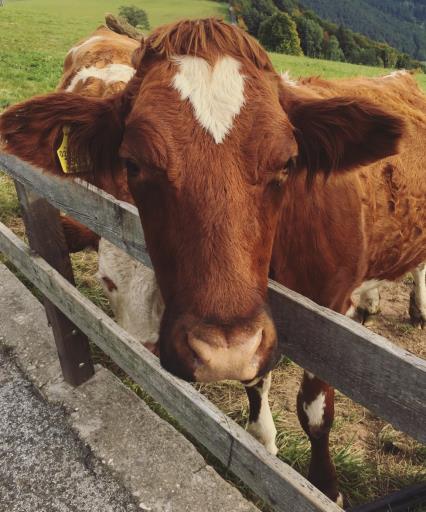